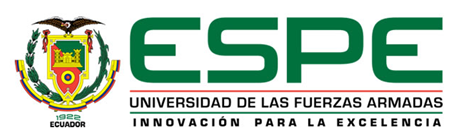 “PROPUESTA ESTRATÉGICA DE MARKETING PARA EL POSICIONAMIENTO DE LA AGENCIA “OPERFLOR CARGO” ESPECIALIZADA EN EL SECTOR FLORICULTOR DE LA CIUDAD DE QUITO”
Autora: Fernanda Troya Andrade

Año 2014
Problema de investigación
Diagrama de Ishikawa
Objetivos
Giro del Negocio
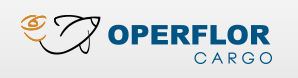 Justificación
Continúa
Análisis externo
Análisis interno
Matriz ofensiva y de respuesta
Matriz defensiva y de mejoramiento
Matriz de posición estratégica PEYEA
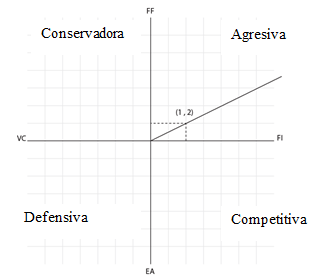 Matriz EFI - EFE
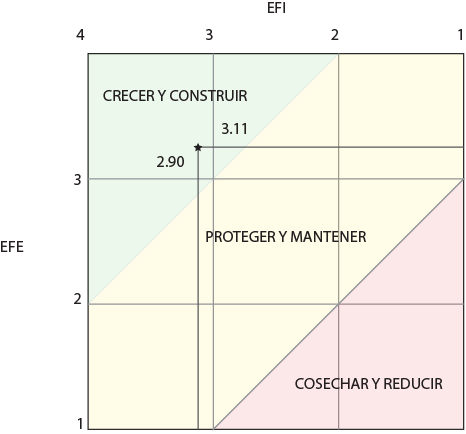 Investigación de mercado
Resultados
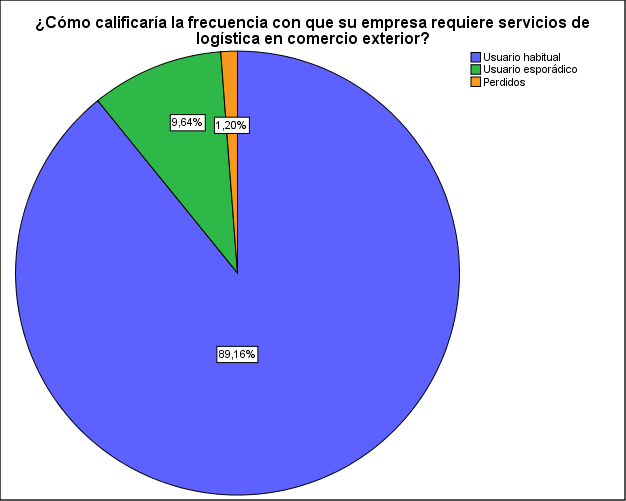 Resultados
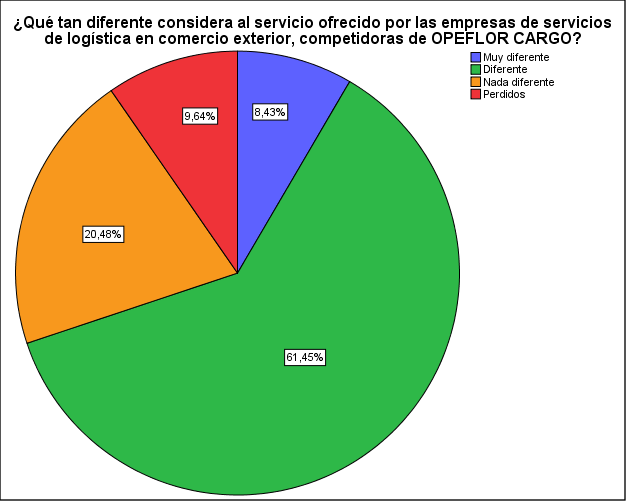 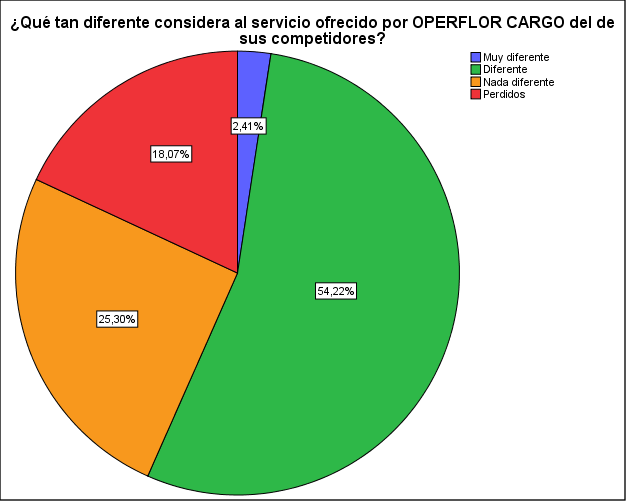 Resultados
¿Qué aspectos del servicio son los más útiles para usted?
Continúa
Segmentación – Mercado de negocios
Planificación y dirección estratégica
Continúa
ESTRATEGIAS
Continúa
Indicadores del CMI
Cuadro de Mando Integral
Continúa
Estrategias y tácticas
Continúa
Estrategias y tácticas
Continúa
Estrategias y tácticas
Continúa
Estrategias y tácticas
Continúa
Estrategias y tácticas
Continúa
Estrategias y tácticas
Continúa
Estrategias y tácticas
Continúa
Estrategias y tácticas
Presupuesto
Ingresos
Egresos-Costos
Egresos-Gastos
Resultados
Resultados Proyectado sin Marketing
Evaluación Financiera
Evaluación Financiera – diversos escenarios
Conclusiones
Recomendaciones
MUCHAS GRACIAS POR SU ATENCIÓN